Postdoc Listening Sessions: Housekeeping
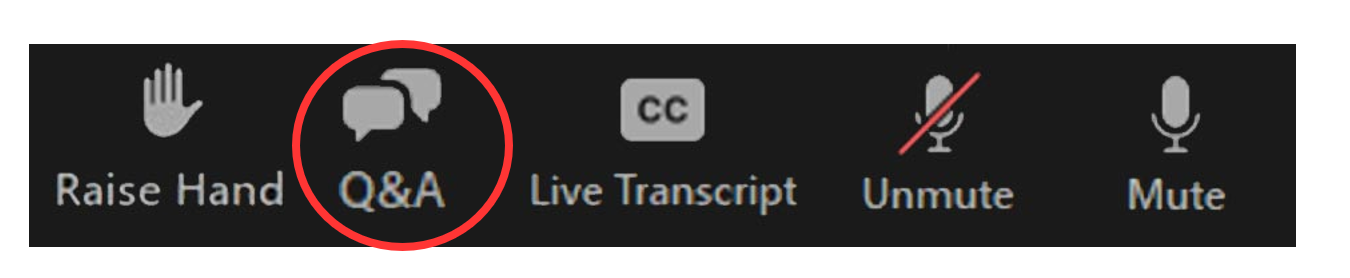 The listening session will include opening remarks, introductions, and remarks from invited speakers, followed by a facilitated discussion for the remainder of the session, inviting all attendees to share input
Attendees will be muted at the beginning of the session
To share your input: please use the Q&A function to share your comments with the facilitators 
Facilitators will call on specific attendees to speak. If called upon, the host will enable you to unmute. Please state your name before sharing input
If you prefer to contribute anonymously, please share your comment using the anonymous option, and a facilitator will read it without attribution
Please communicate through the Q&A function if you are experiencing technical difficulties 
Time: we will be keeping time; each commenter will have 1-2 minutes to share
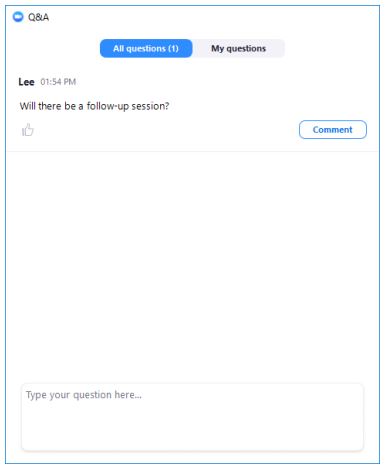 Forces driving decline in postdocs are multifactorial and complex
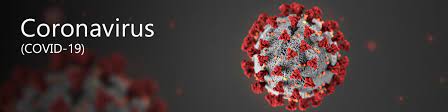 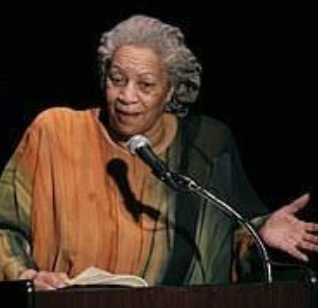 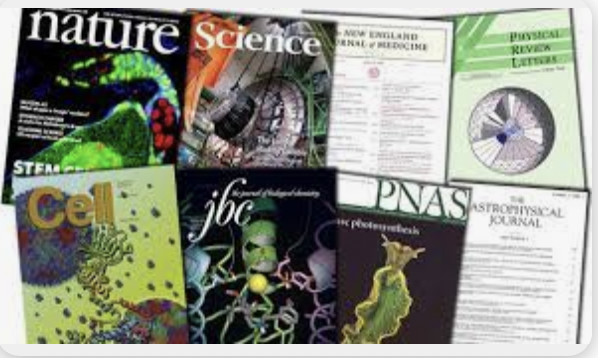 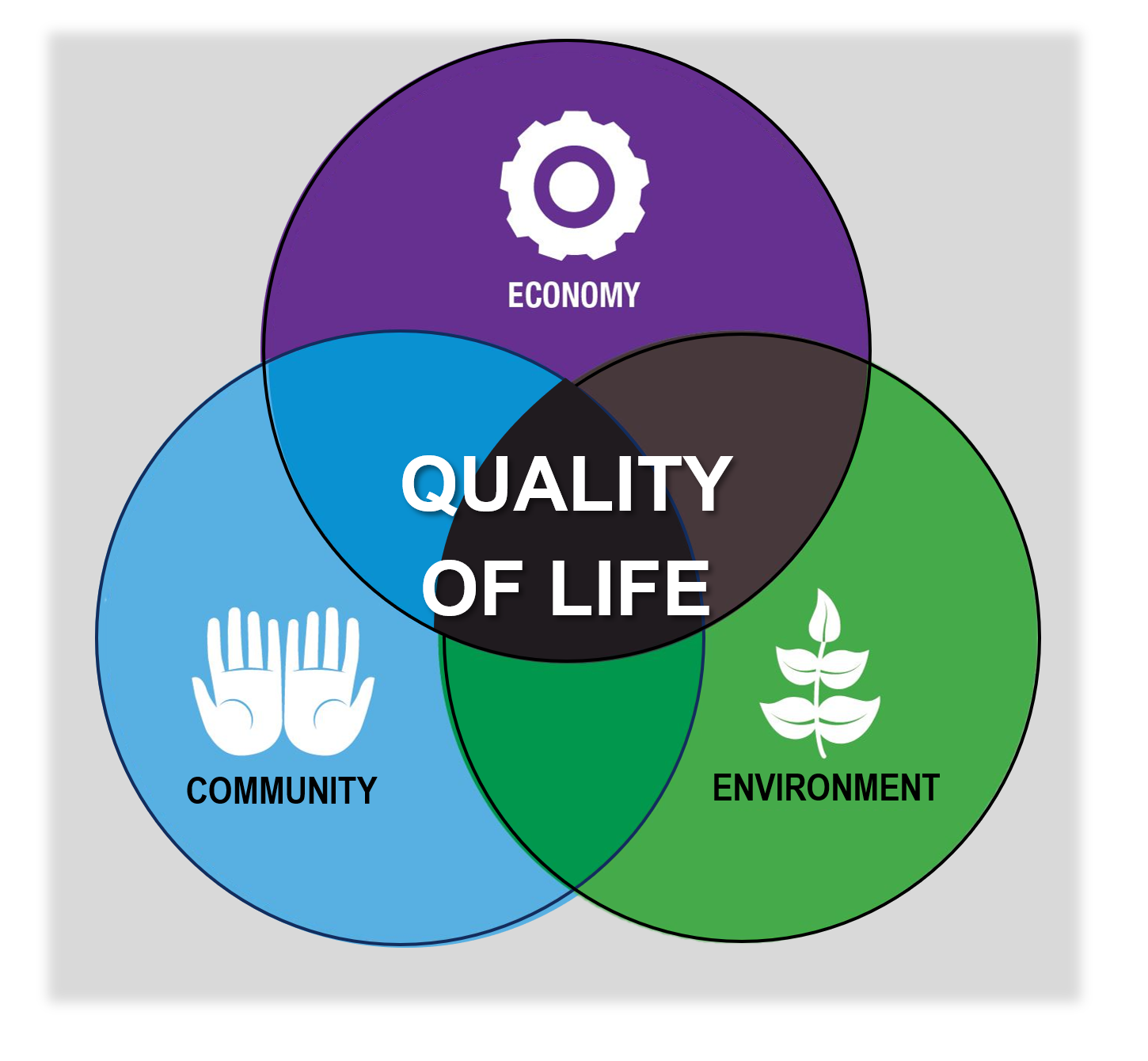 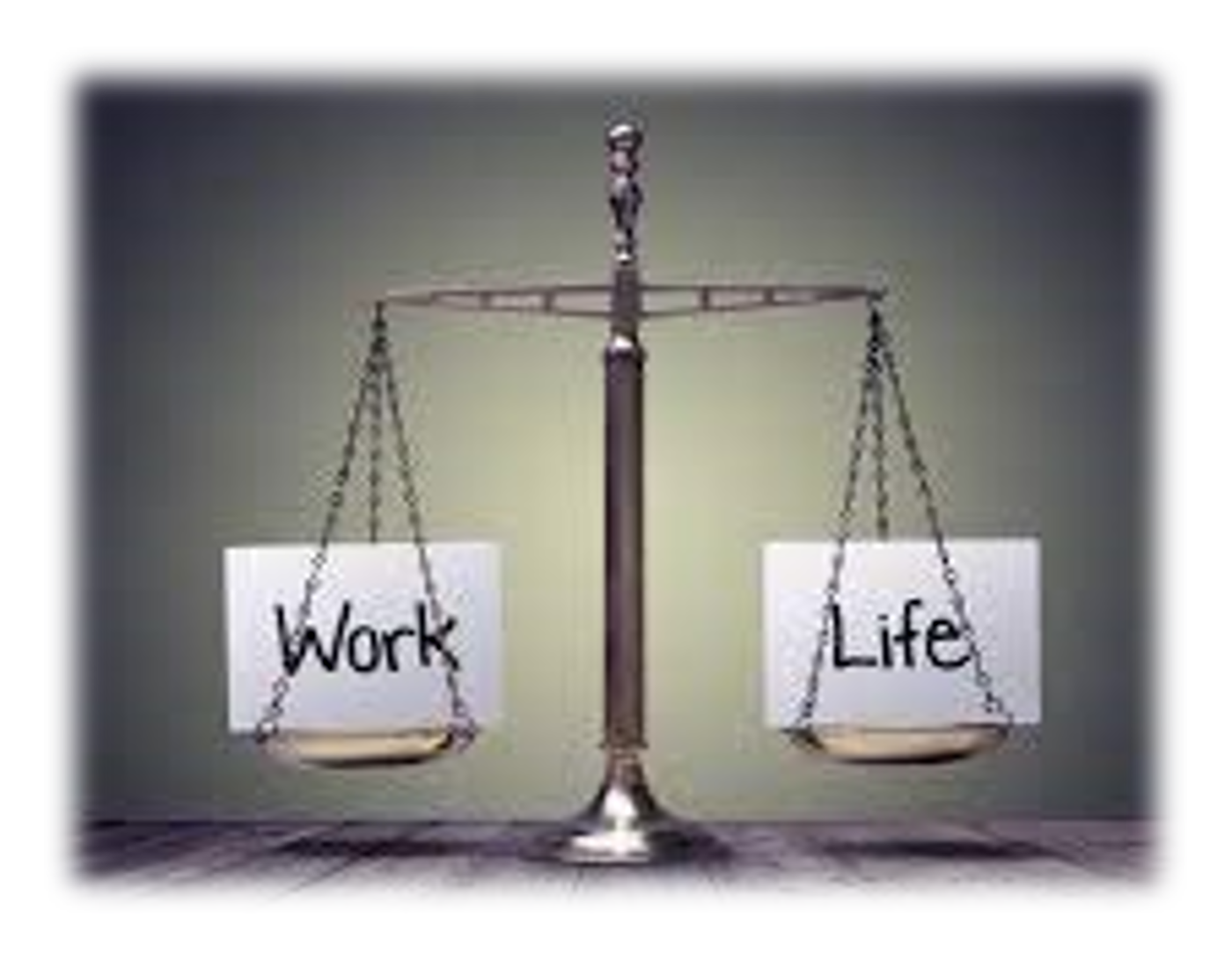 Lengthening time to publish
Limited opportunities in academia
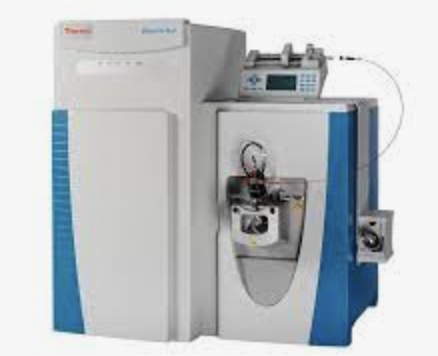 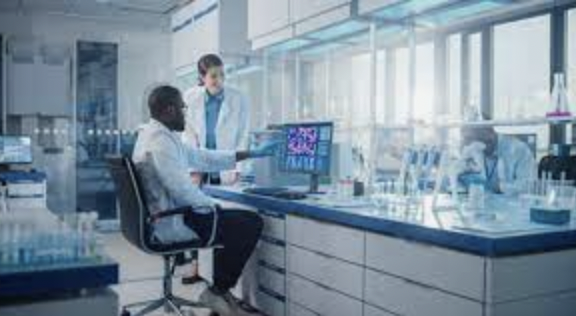 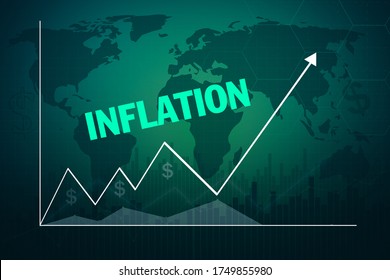 Increasing expectations: Work/life balance Cost of living
Expanding research expectations
New opportunities in Pharma/Biotech
NSF NRSA postdoctoral stipends have increased over time
Stipend Level, 2010 – 2023
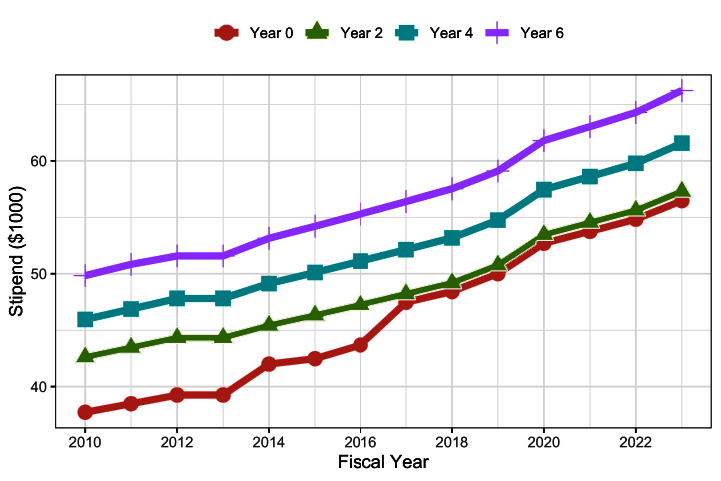 Source: NIH/OER
Median starting salaries in employment exceed postdoctoral stipends
NSF Statistics: Median Salaries by Employment Type and Selected Field: 2021
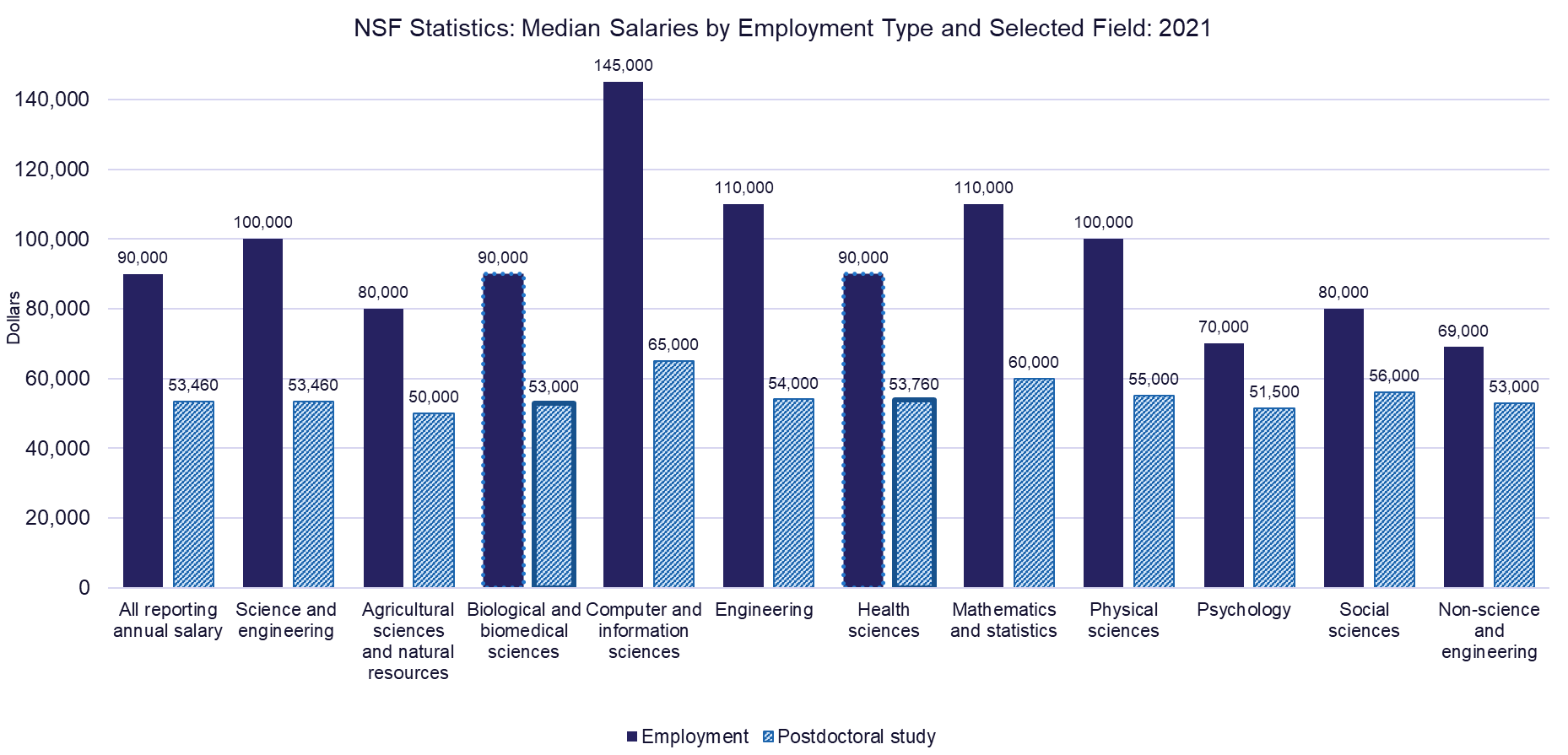 Source: NSF Survey of Earned Doctorates
Institutional variability in benefits coverage
If the same benefits are not offered to all postdocs, which of the following criteria impacts benefits eligibility?
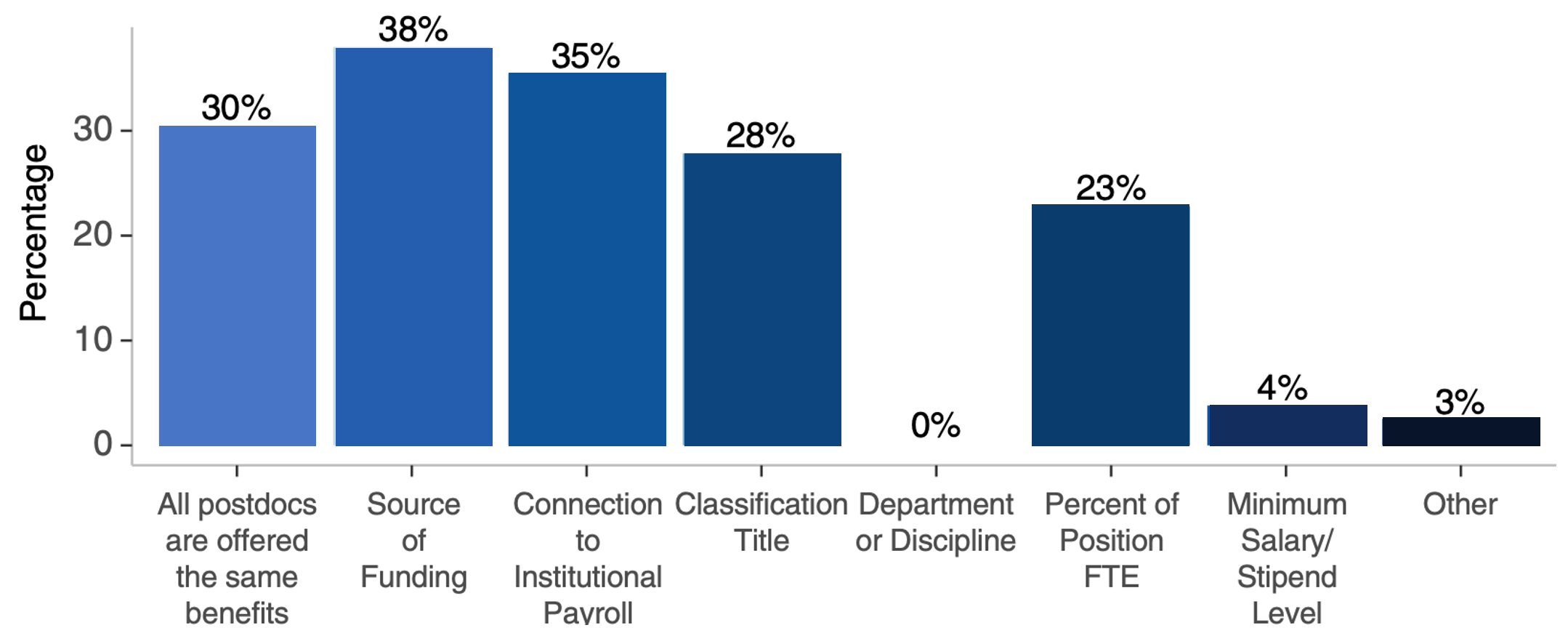 Source: 2021 National Postdoctoral Association Institutional Policy Report
Today’s listening session: Compensation and benefits
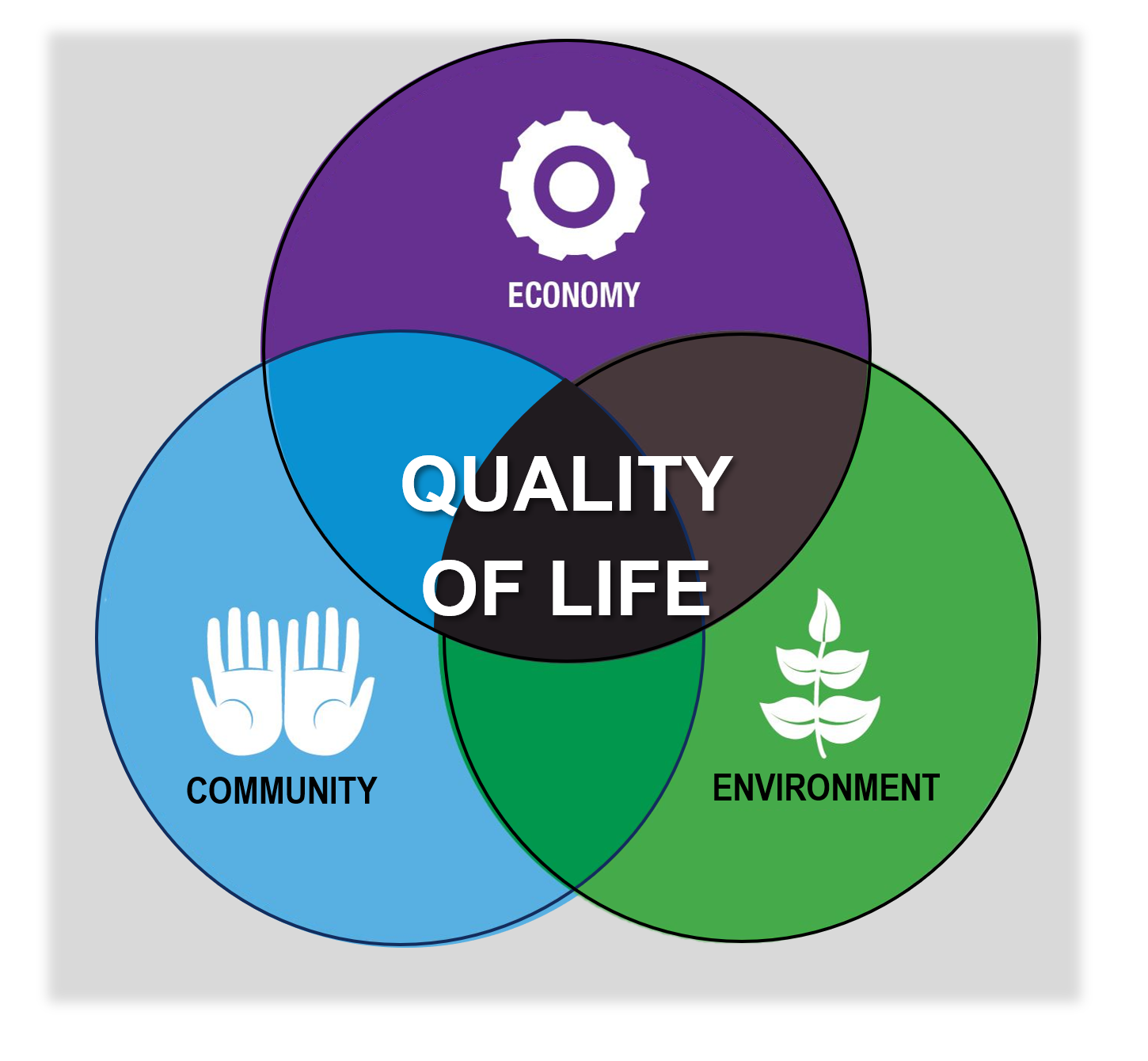 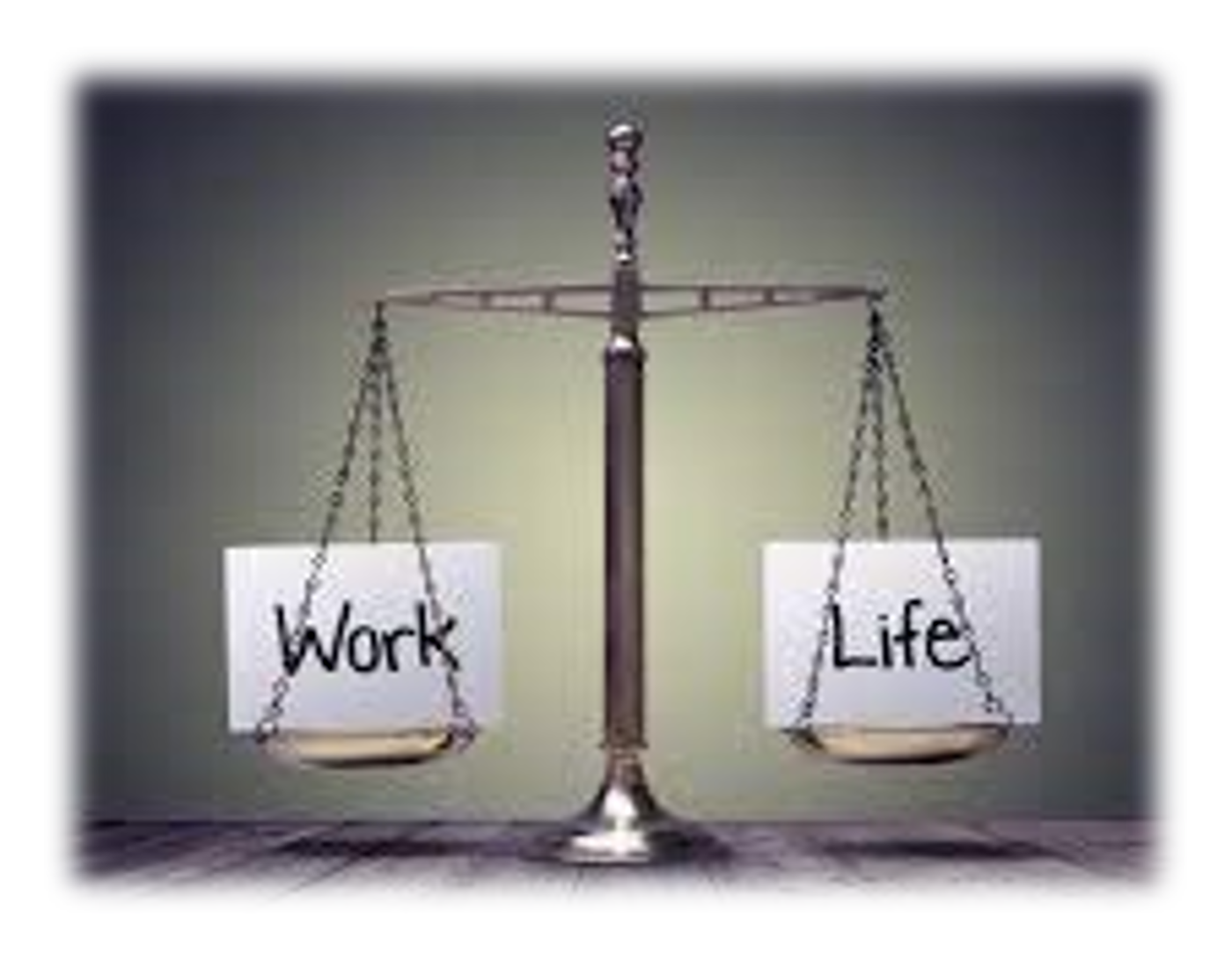 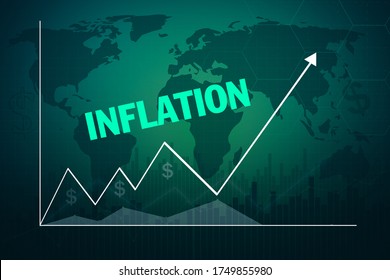 Increasing expectations: 
Cost of living